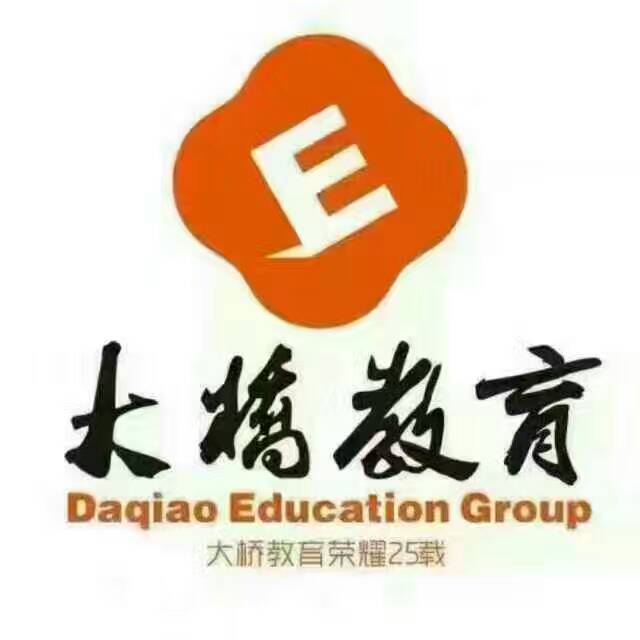 新概念英语第一册
          Lesson 123
A trip to Australia
Greetings
Hello, everyone.
How are you?
Nice to see you.
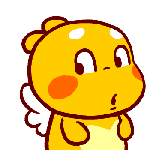 [Speaker Notes: Everybody, stand up! Hello, everyone. How are you? Nice to meet you.]
Dividing
T1
T2
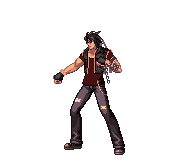 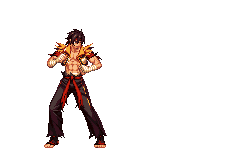 Speech
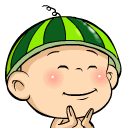 Do you like traveling?
Which country do you want to go?
Lead in:
A trip to Australia
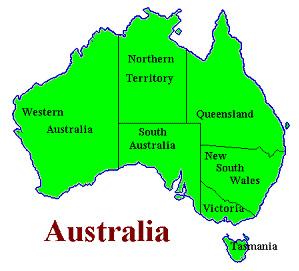 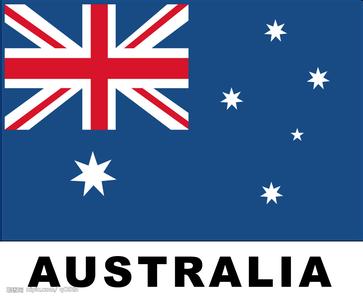 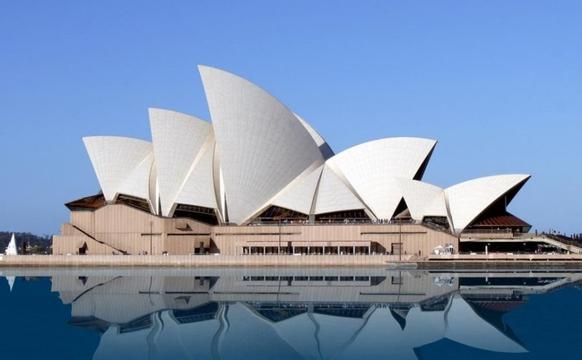 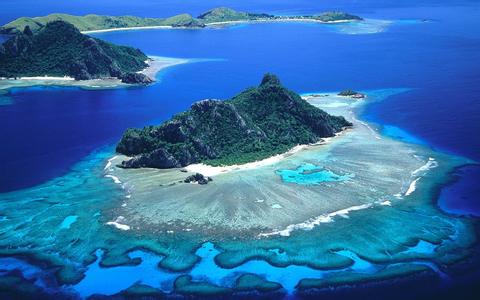 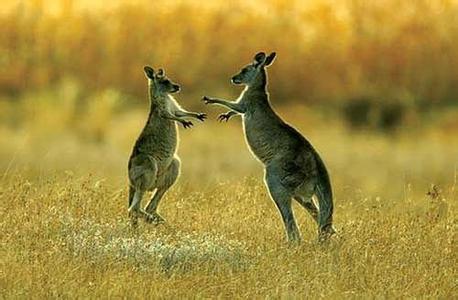 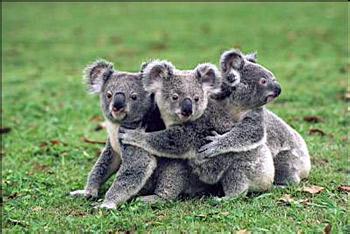 [Speaker Notes: Game: act and say]
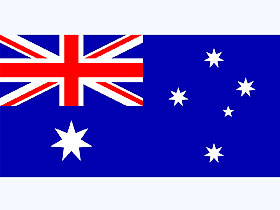 澳大利亚：南方的大陆
 坐在矿车上的国家
 骑在羊背上的国家
 最适宜居住地之一
 体育强国
Capital city:
 Canberra
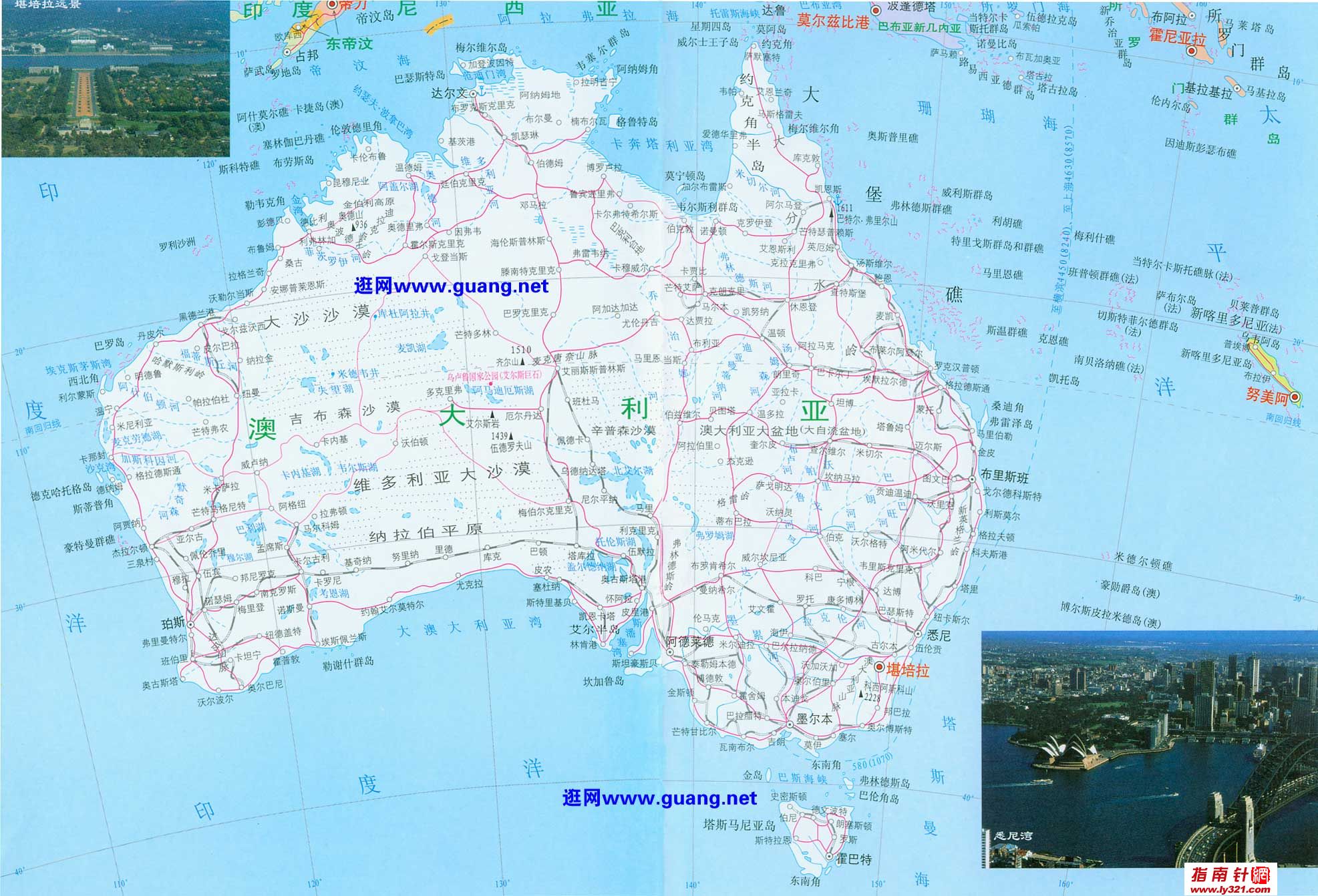 A trip to Australia 
You are going on a trip. 
My family and I are going on a picnic near the lake .
  go on a trip=have a trip 
  go on a picnic = have a picnic
[Speaker Notes: 冀教链接： 七下U4  L21冀教链接：七上U5  L28]
They take a tour around the city. 
 Their journey lasted about twenty years. 
 Do you need a tour guide when you go on a trip?
trip/ tour / journey 
 trip: 短途旅行
 tour:观光
 journey: 强调长途陆路旅行，旅程
  go on a trip to sp. 
 take a tour to sp.
[Speaker Notes: 冀教链接： 七下U1 L5冀教链接： 七下U2  L8 冀教链接：七下U1  L3]
Scot
Mike
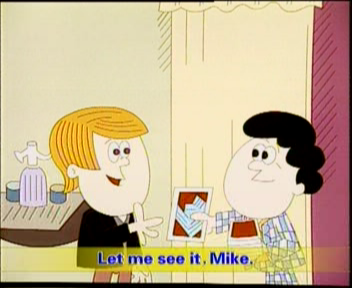 Look at the pictures and guess:
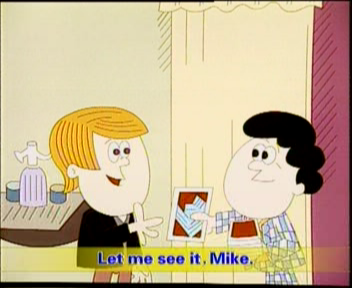 What is in Mike's hand?
Who took it?
[Speaker Notes: live 加题]
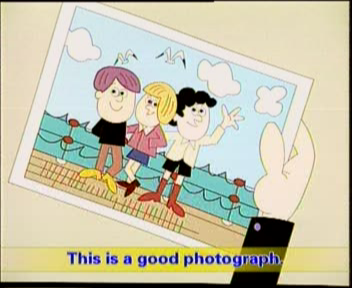 How many people are there in the photo?
Who met these people ?
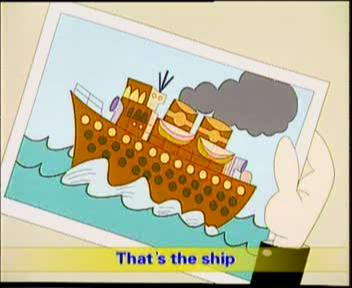 /'trQvEl/
What is this?
Who travelled on it?
Is it beautiful?
[Speaker Notes: stay 加题]
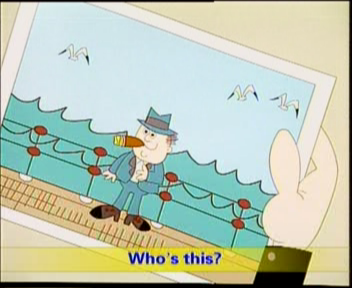 Who is the man?
Is he like a big boss?
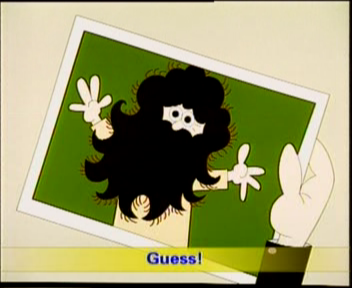 grow/grew/grown
Who is he?
Is he handsome?
grow up
grow a beard
/bɪəd/
=wear/have a beard
C
1. Simon wants to be an engineer when he ________.
A.was old		B. stands up	C. grows up
B
2. People are _______ trees on the hills. 
A. making			B. growing 		C. reading
grown
3. He has _______(grow) the flowers for three years.
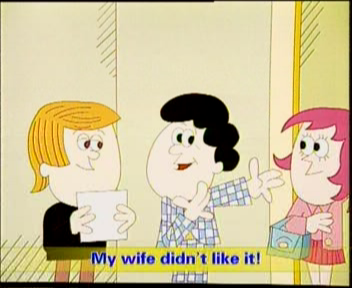 Who is the woman?
Does his wife like the man with long beard?
Watch and answer the questions:
Where did Mike go on the trip?
He went to Australia.
Did he take many photos?
Yes, he did.
Did he meet some people during the trip?
Yes, he did.
Did he get a job during the trip?
Yes, he did.
What did he look like during the trip?
He had a long beard.
Listen and repeat
Picture 1
/'djʊərɪŋ/
Look, Scott. This is a photograph I took during the trip to Australia.
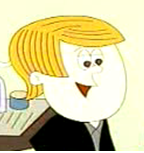 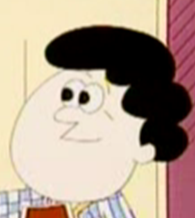 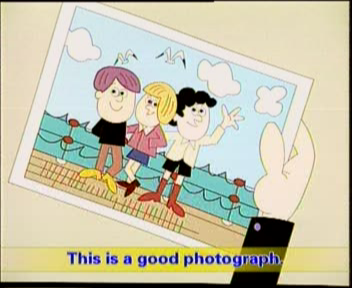 定语从句
先行词
Mike
Scott
Let me see it, Mike.
a trip to … 去…的旅行
一次去中国的旅行
a trip to China
[Speaker Notes: ['kʌstəmə]]
during/'djʊErIN/   在...期间

We went to the Great Wall during the trip.
在夜晚期间
 during the night
Amy has been studying English
 ___ the winter holiday. 
A. at		B. during		C. between
We can play with our friends and get together with our families during holidays.  
 
 Welcome to our hotel! I hope you’ll have a good time ____ your stay here. 
  A. after   B. during    C. with    D. since
B
[Speaker Notes: 冀教链接： 七上U7  L41]
Picture 2
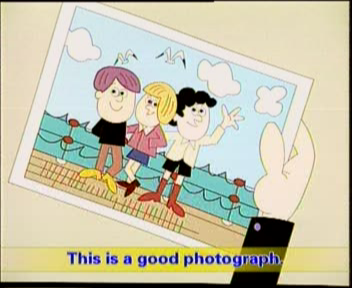 Who are these people?
They are the people (who/that) I met during the trip.
定语从句
先行词
关系词为宾语可以省略
Repeat：
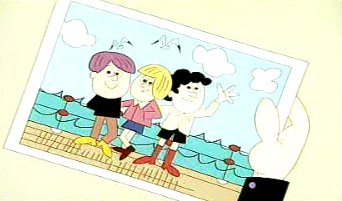 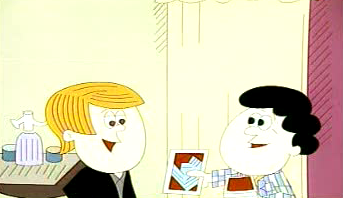 people ,met
photo,  took
Picture 3
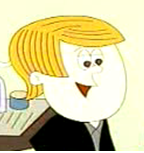 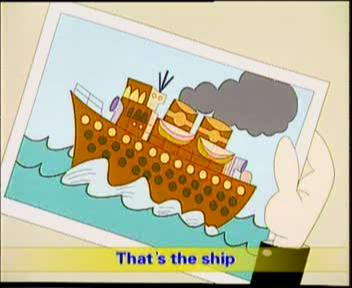 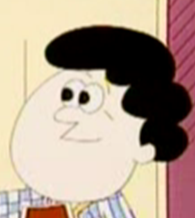 Mike
Scott
That’s the ship 
we travelled on.
定语从句
先行词
What a beautiful ship!
travel    /'trævl/
感叹句
由what引导的感叹句 　what修饰名词或名词短语，
1. What+a(an)+（形容词）+单数可数名词+主语+谓语！ 

　What an apple this is! 
　What a fine day it is! 

2. What+(形容词）+可数名词复数或不可数名词+主语+谓语！ 

　What kind women they are! 
　What nice music it is!
由How引导的感叹句 

　　how用来修饰形容词、副词或动词。
其结构是：How+形容词（副词）+主语+谓语！

　　How clever the girl is! 
　　How quickly the boy runs!
1. _____ pretty your dress is! Where did you get it?
     A. How       B. How a      C. What         D. What a    
2. ---_____ lovely day! Let’s go for a picnic, shall we?
    ---Good idea!
     A. What     B. How          C. What a       D. How a 
3.  ______exciting match it is between Wang Liqin and Ma Lin in the 49th World Table Tennis Championships!
   A. How     B. What     C. What a    D. What an
5. ____ lovely weather! Let’s go on a picnic! 
    A. What    B. What a     C. How      D. How a 
6. The sun is shining. ______ fine day it is!
    A. How     B. How a      C. What     D. What a 
7. _____ it’s blowing! 
    A. What strong           B. How strong    
    C. How strongly         D. What strongly 
8. ____ great fun it is to hike!
    A. What       B. What a      C. How      D. How a
Repeat
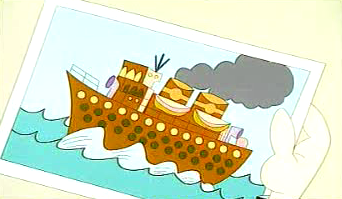 ship, travelled on
what
Picture 4
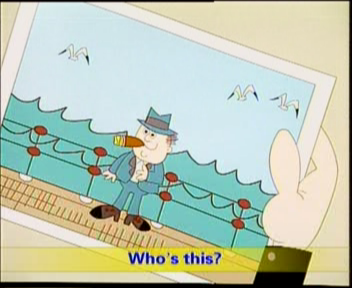 Who is this?
That’s the man.
Mike told him about the man.
That’s the man(whom/that) Mike told him about.
定语从句
先行词
关系词为宾语可以省略
offer （主动）提供   /'XfE/
The one who offered Mike a job in Australia.
The one = the man(先行词）
Who作主语不能省
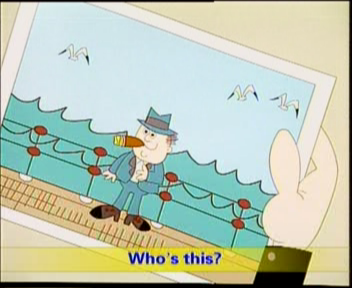 Repeat
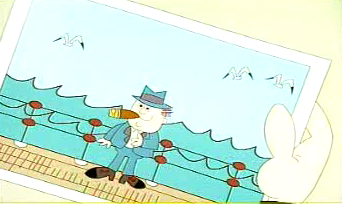 Scot: Who’s this?
Mike: That’s the man_______________
Remember?
Scot: Ah yes.
Mike: The one___________________.
Scot: That’s right.
I told you about.
Who offered you a job in Australia.
Picture 5&6
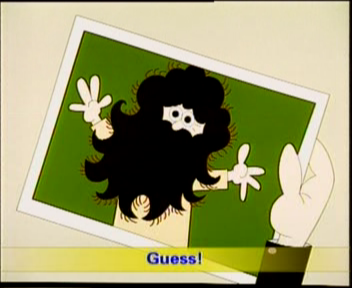 1.Who’s this?
   It’s Mike.
2.When did Mike grow a beard?
    During the trip.
3.Why did Mike shave it off?
   Because his wife didn’t like it.
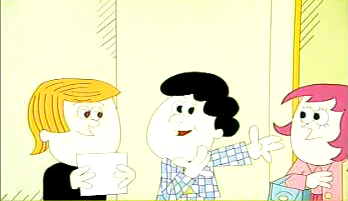 Repeat
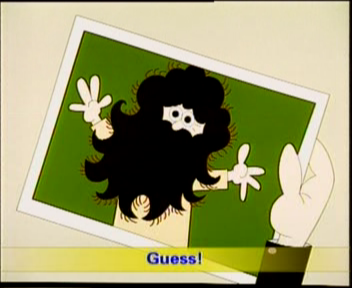 Scott: Who’s this?
Mike: Guess!
Scott: ___________________?
Mike: That’s right.
Mike: I ______ a beard during the trip, but I __________ it _____ when I _______ home.
Scott: Why did you shave it off?
Mike: My wife didn’t like it.
It’s not you, is it?
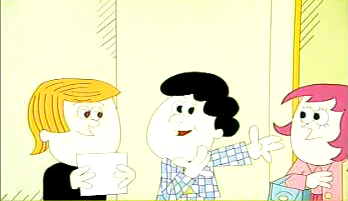 grew
shaved
off
came
guess /ges/
 Let’s play a guessing game. 
 guessing game 
猜谜游戏  
guess what 
猜猜看，你猜怎么着
[Speaker Notes: 冀教链接：七上U2  L4和冀教链接： 七下U1  L1]
It’s not you, is it?
这不是你, 对吗？
That’s right.= Yes, it is.
不，是我。
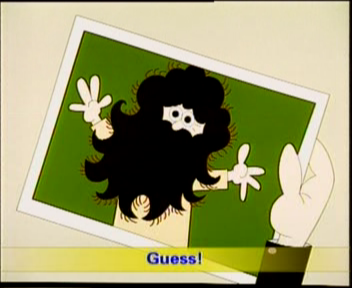 反意疑问句要根据实际情况来回答，不对对方的话进行肯定或否定。

 
   You are a student, _____ _______? 
   _____, ______ _______.
    You are not a teacher, _____ ______?
    ______, _______ _______.
you
aren’t
Yes
am
I
are
you
No
not
I’m
Repeat
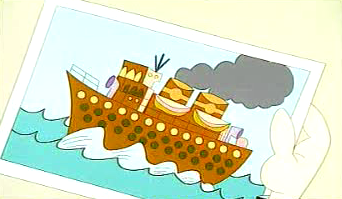 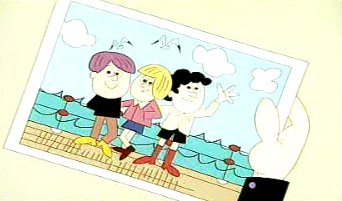 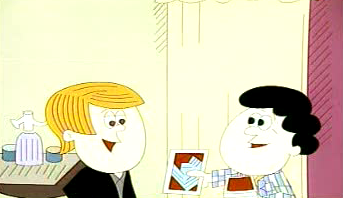 photo,  took
people ,met
ship, travelled on
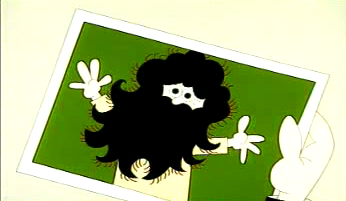 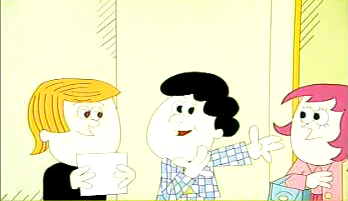 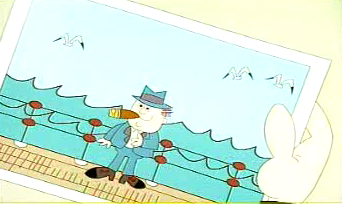 grew a beard
Why…?
offered  a job
Summary
during
trip
travel
offer
guess
grow
beard
kitten
在什么期间
旅行n.
旅行v.
提供
猜
成长
胡子
小猫